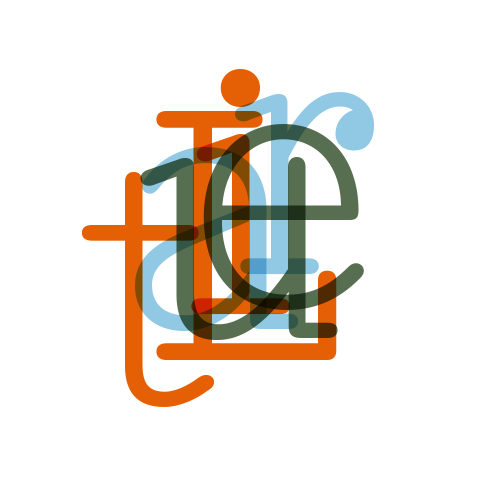 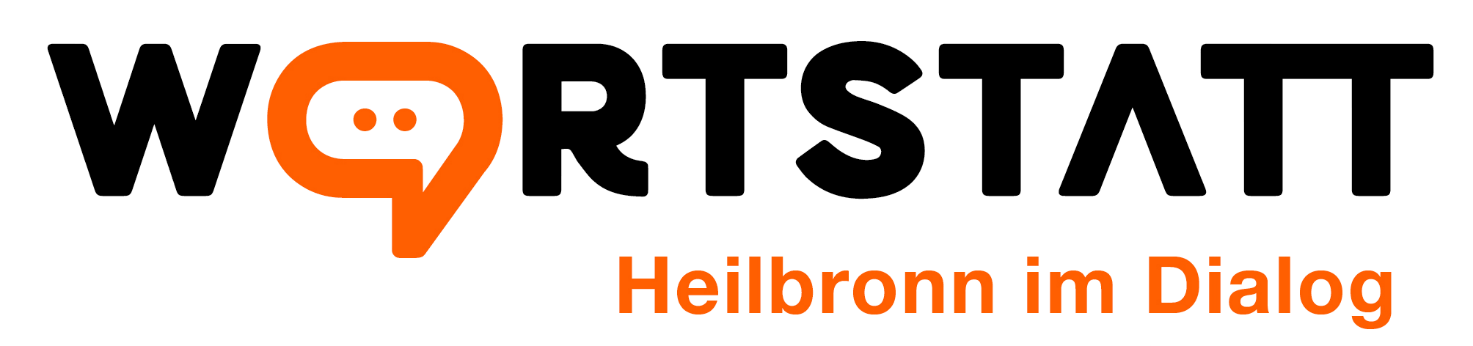 Projektvorstellung Wortstatt Heilbronn im Dialog
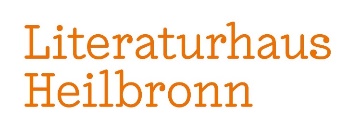 Montag, 24. Januar 2022
Inhaltsübersicht
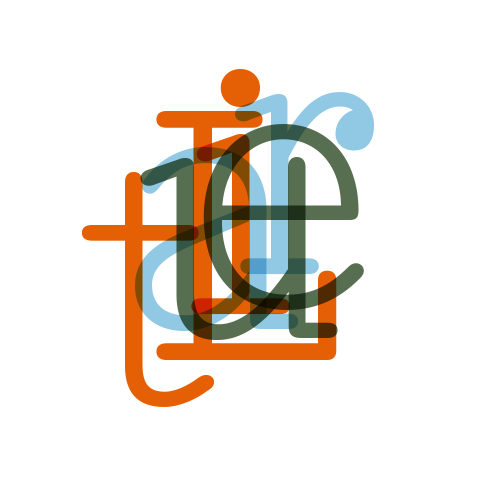 Projektpartner und -beteiligte
Grundkonzept
Thematische Schwerpunkte
Geplante Veranstaltungen
Ziele des Projekts
Publikationsreihe Dialoge im Deutschunterricht
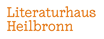 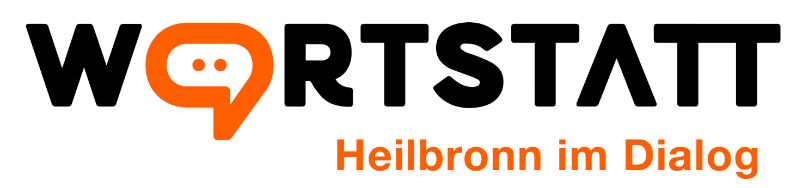 Projektpartner und -beteiligte
Förderung durch die Dieter Schwarz Stiftung
Literaturhaus Heilbronn als Anker des Projekts, Koordination durch eigens geschaffene Projektstelle (65%)
Projektpartner: Prof. Bärbel Renner – experimentaProf. Gesine Lenore Schiewer – Interkulturelle Germanistik, Universität Bayreuth Prof. Jörg Roche – Institut für Deutsch als Fremdsprache, LMU MünchenJosé F. A. Oliver – Autor, Übersetzer; Konzeptentwicklung, Werkstattleitung
Abstimmung mit Schul-, Kultur- und Sportamt der Stadt Heilbronn
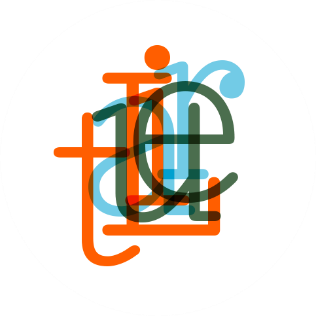 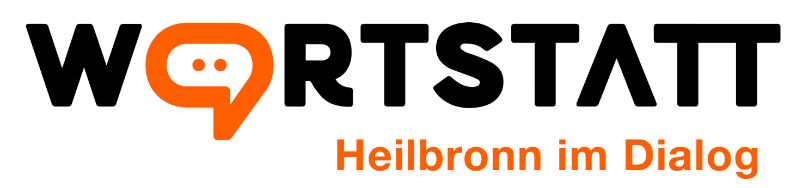 3
Grundkonzept
Reaktion auf gesellschaftlichen und technologischen Wandel:Interkulturalität, Mehrsprachigkeit und Digitalisierung im Fokus
Vernetzung regionaler und überregionaler Bildungsressourcen:Schulen ←→ Hochschule ←→ städtische Einrichtungen ←→ wissenschaftlicheBegleitung ←→ Seminar für Lehrkräfte ←→ experimenta ←→ aim?

Potenzial von Auseinandersetzung mit interkultureller Literatur sowie reflexionsfördernde Arbeit mit und an Sprache im Vordergrund

Institutions-, fächer- und schulartübergreifende Angebote mit produktiv-kreativem Charakter für junge Menschen sowie PädagogInnen
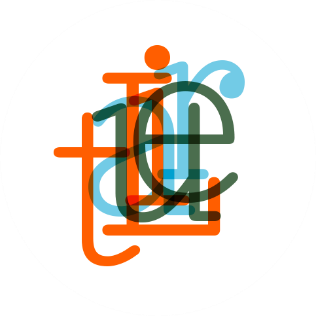 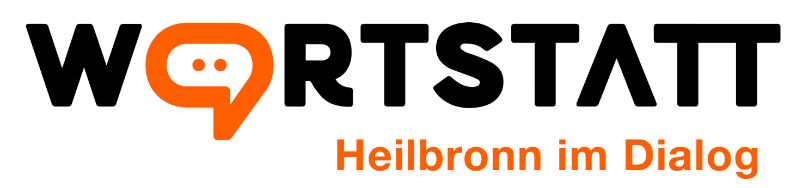 4
Thematische Schwerpunkte
Grundsätzlich: Anregung zu produktiver Auseinandersetzung mit Sprache und Literatur gewünscht

Festlegung auf vier thematische Schwerpunkte:Identitäten, Lebenswelten, Emotionen, Unterrichtswelten (für Lehrkraftfortbildung)

Schwerpunkte basieren auf Themen der Reihe Dialoge im Deutschunterricht (Roche/Schiewer 2017-2021, s. VI.)

Erfahrene mehrsprachige und interkulturelle AutorInnen als DozentInnen; Wahl der DozentInnen von Themenbereich abhängig
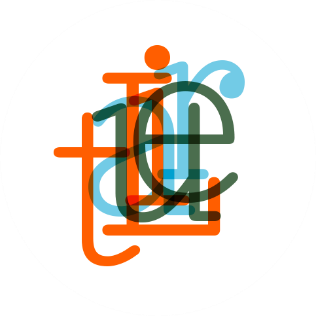 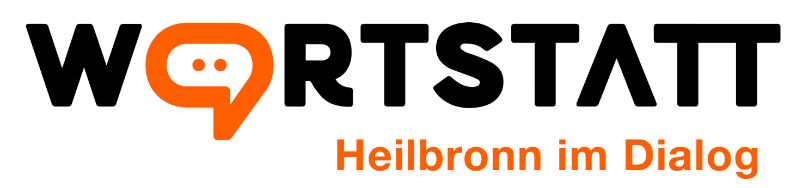 5
Geplante Veranstaltungen
Beteiligung an den Robert-Mayer-Lectures der experimenta,Thema: Was Sport uns über die deutsche Grammatik verrät

Kooperation mit der Hochschule Heilbronn: Dreitägige Sprach- und Schreibwerkstatt im Rahmen des Studium Generale

Schulartübergreifende Kooperation mit Heilbronner Schulen:Mehrtägige Sprach- und Schreibwerkstätten für SchülerInnen der Sekundarstufe

Mehrere Veranstaltungen in Zusammenarbeit mit dem Seminar für Ausbildung und Fortbildung der Lehrkräfte Heilbronn (Gym)
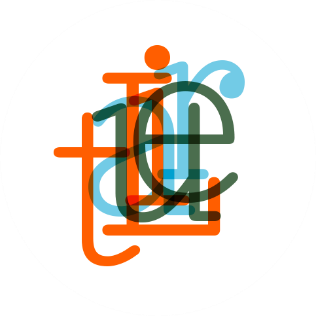 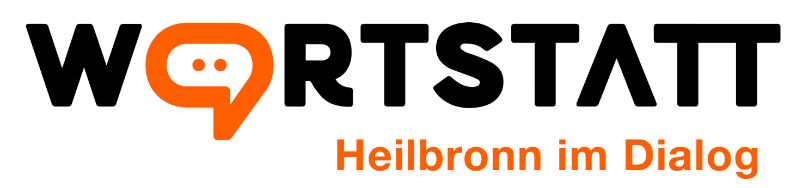 6
Ziele des Projekts
Gesellschaftlichen Veränderungen und Herausforderungen gerecht werden
 
Regionale und überregionale Bildungsangebote ausschöpfen und verknüpfen

Interdisziplinäre und institutionsübergreifende Ansätze schaffen

Das große Potenzial von kreativer Arbeit mit und an Sprache bewusst machen

Junge Menschen mit vielfältigen Hintergründen als Protagonisten wahrnehmen

Lehrkräften in einem Dialog der Disziplinen neue Perspektiven eröffnen
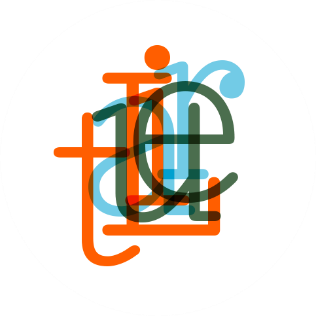 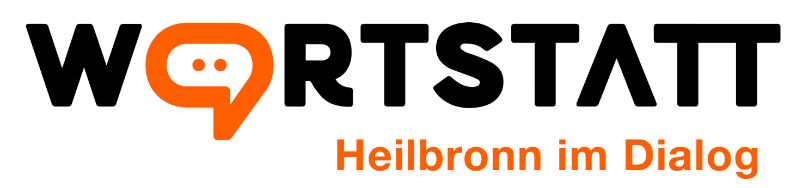 7
Publikationsreihe Dialoge im Deutschunterricht
Roche, Jörg/Schiewer, Gesine Lenore (Hrsg.)(2017): Identitäten – Dialoge im Deutschunterricht. 

Roche, Jörg/Schiewer, Gesine Lenore (Hrsg.)(2018): Emotionen – Dialoge im Deutschunterricht. 
Roche, Jörg/Schiewer, Gesine Lenore (Hrsg.)(2018): Lebenswelten – Dialoge im Deutschunterricht. 

Roche, Jörg/Schiewer, Gesine Lenore (Hrsg.)(2021): Unterrichtswelten – Dialoge im Deutschunterricht.
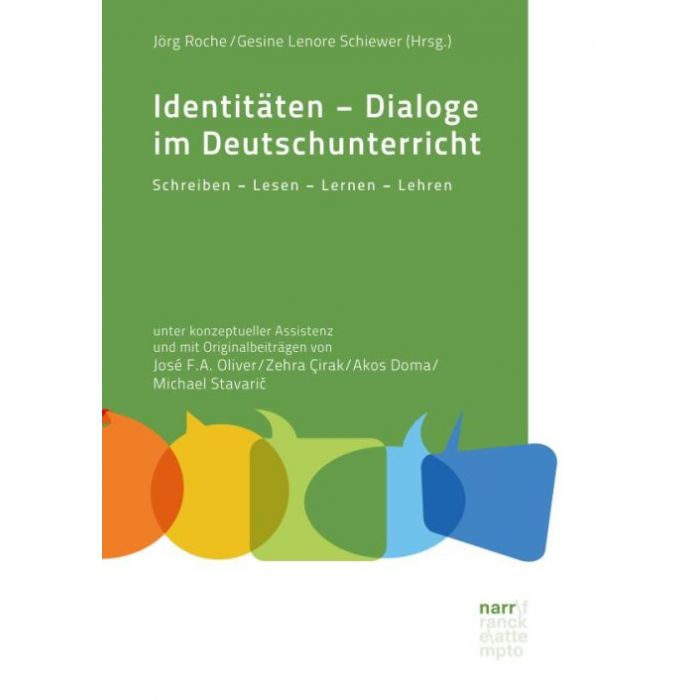 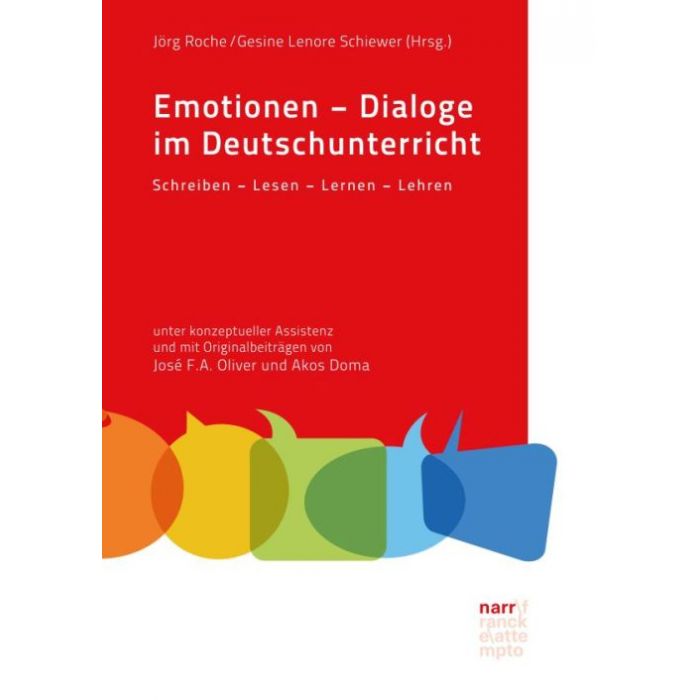 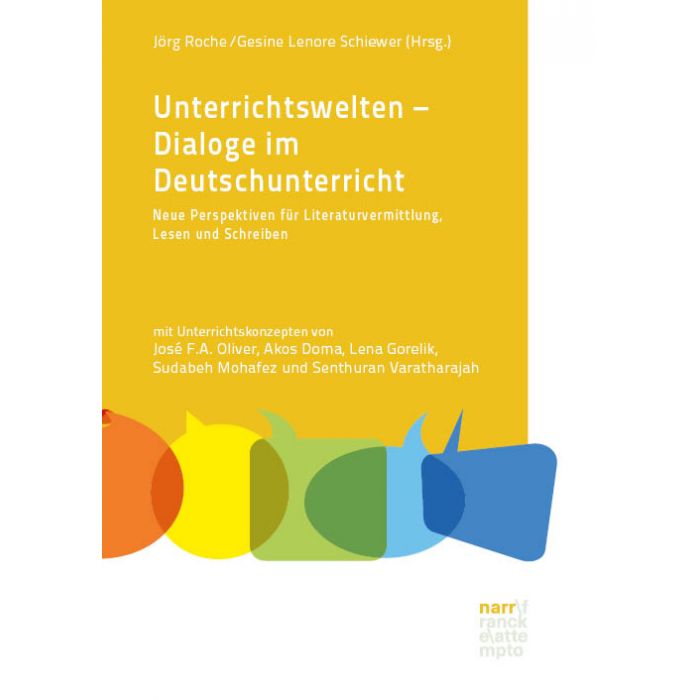 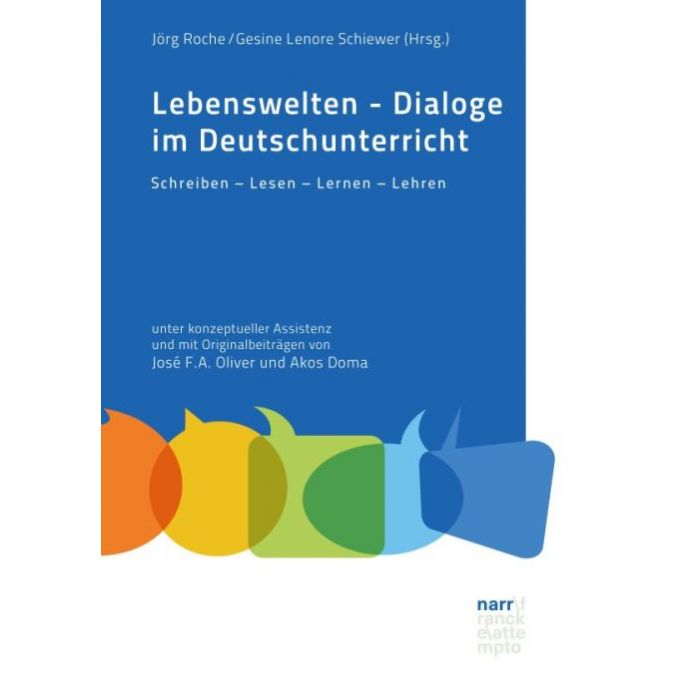 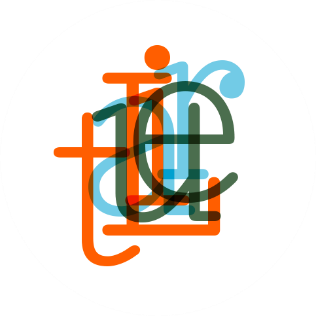 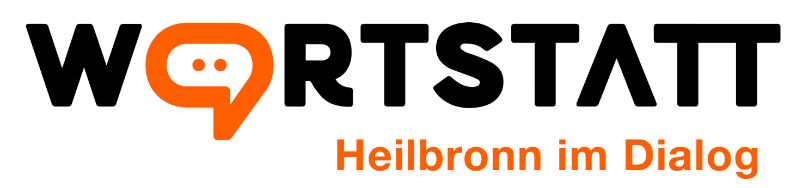 8
Vielen Dank für Ihre Aufmerksamkeit
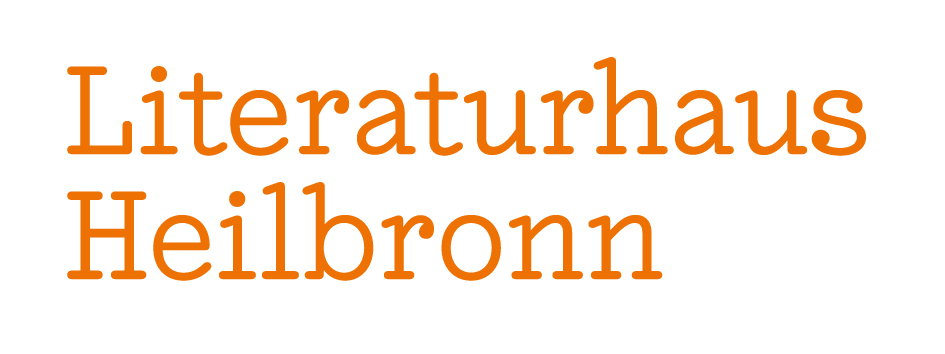 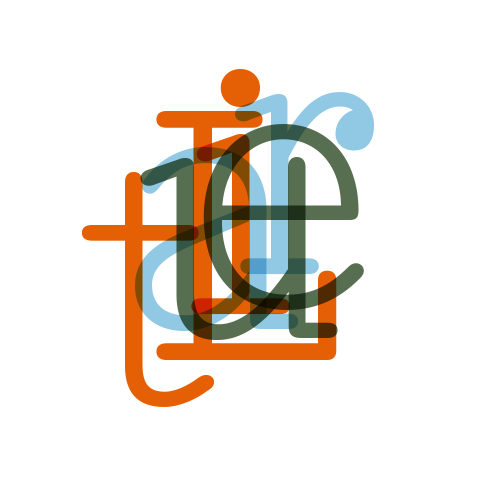 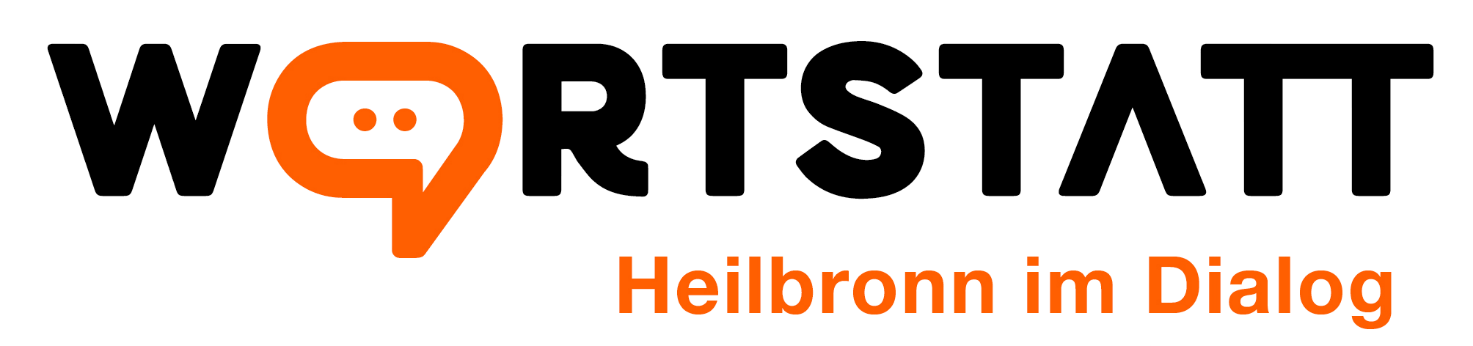 Kontakte
Dr. Anton Knittel Leitung Literaturhaus HeilbronnAnton.Knittel@heilbronn.de
Hannes BrünnerProjektkoordinatorHannes.Bruenner@heilbronn.de
Foto © Dietmar Strauß